Meat–Seafood–dessert sale!
Stock your freezer…Support our building fund!
6 oz. Flat Iron Steaks
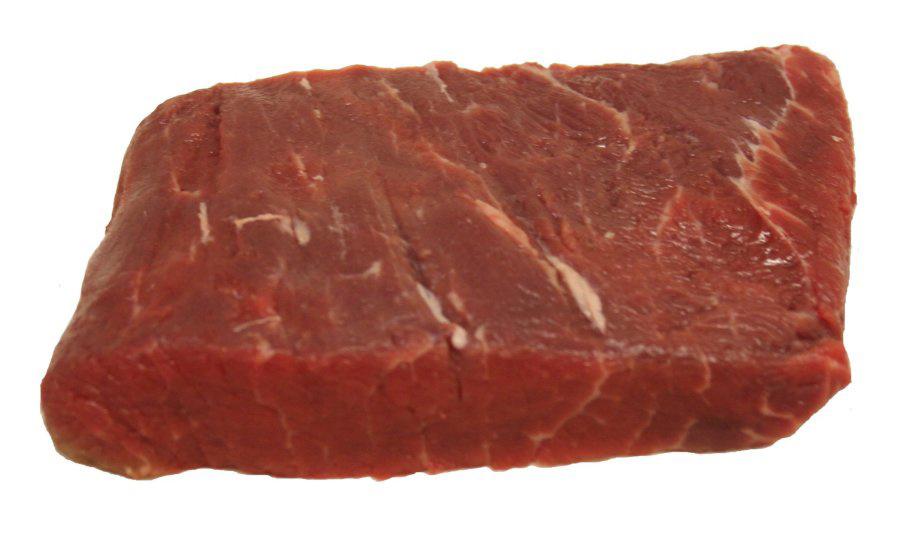 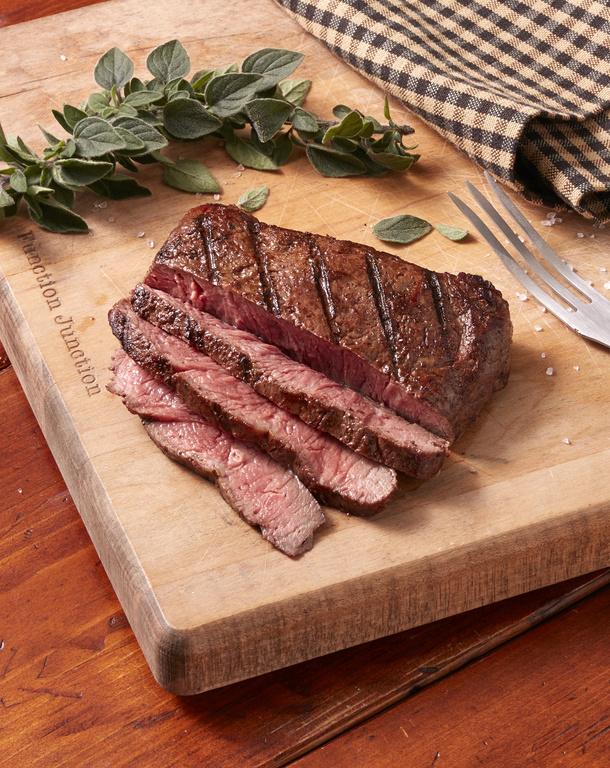 Individually wrapped
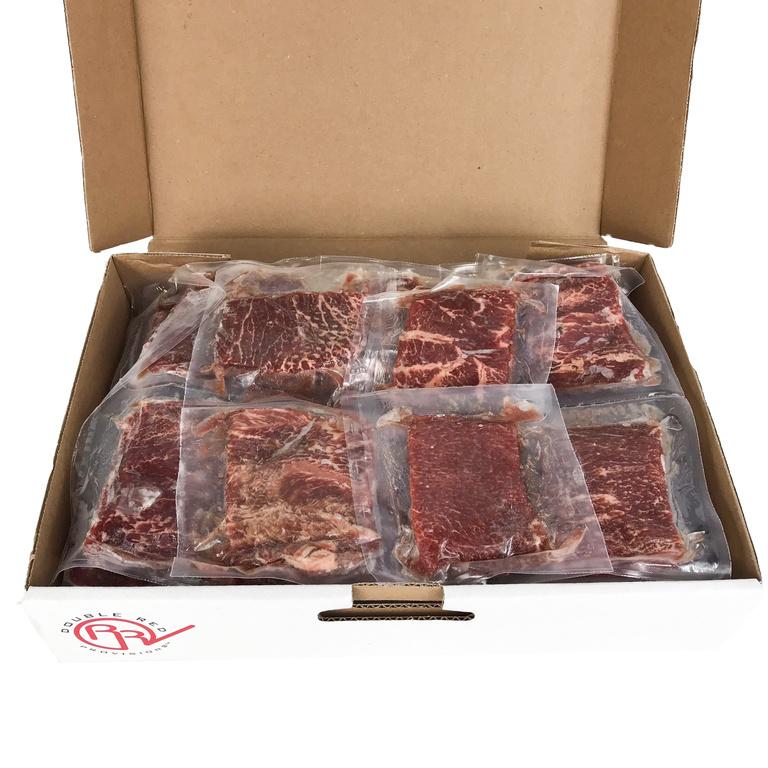 5 oz. Bacon Wrapped Pork Filets
Individually 
Wrapped
deliciousness
5 lb. Berks 7”                   Pretzel DogsAll Beef Hotdogs       (All Beef - Nathans)
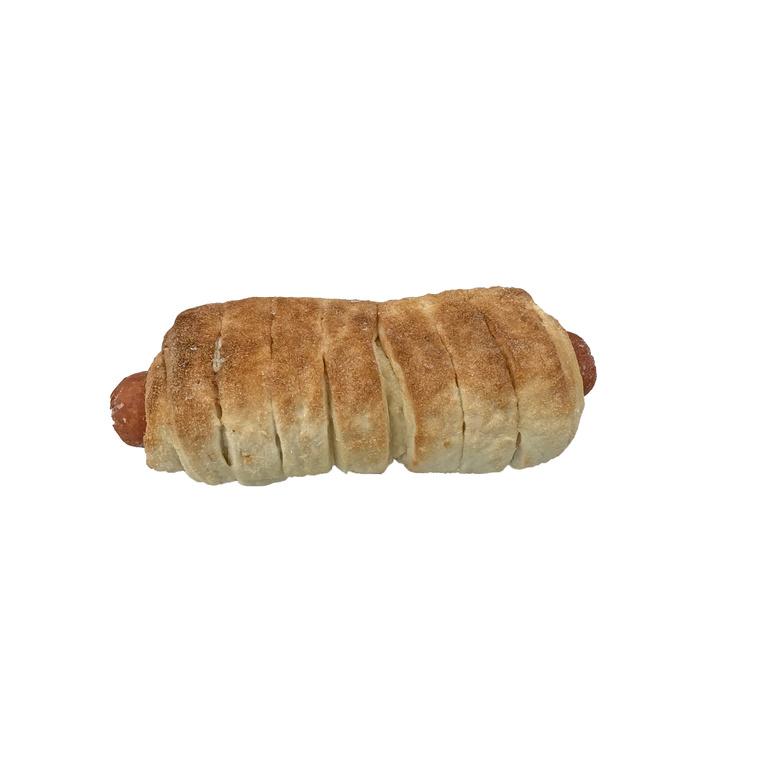 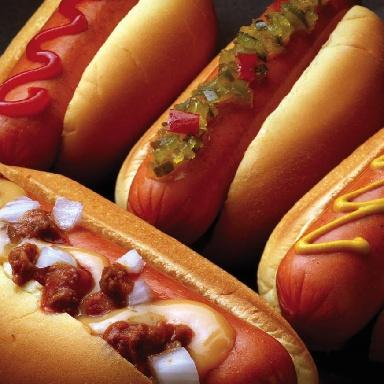 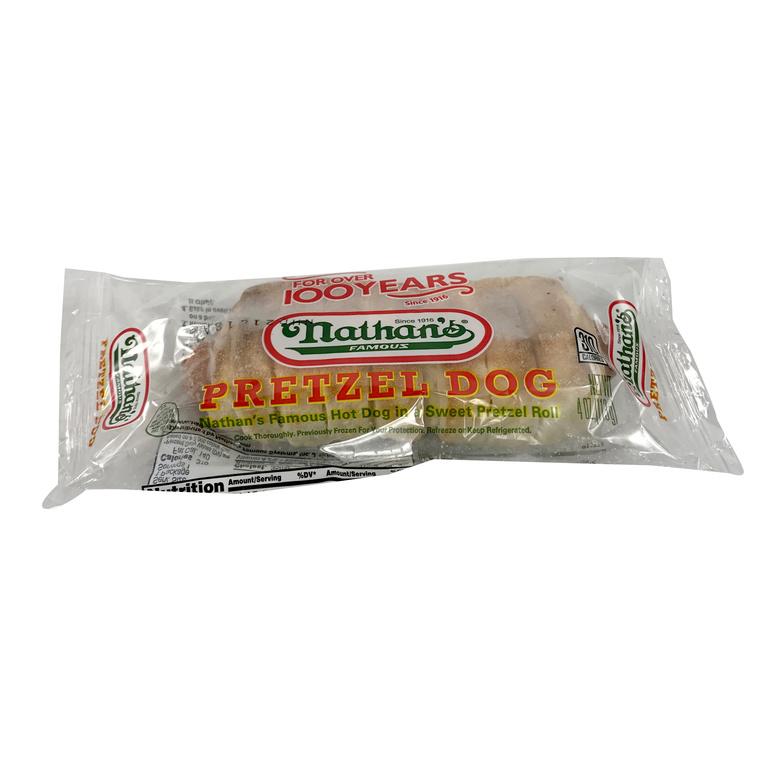 3 lb. bag Chicken Breast (16 – 4 oz.)
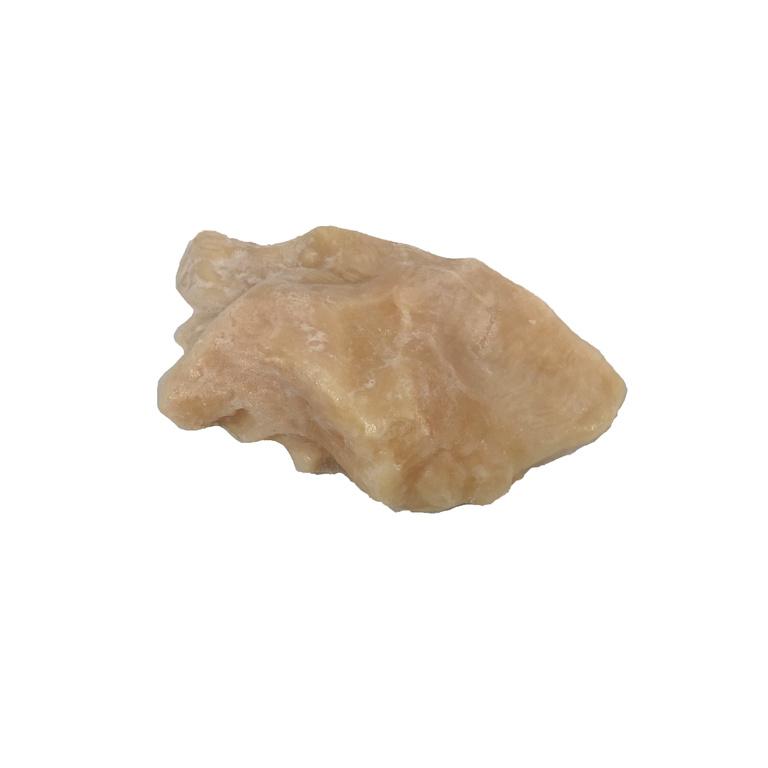 2.5 lb. bag Peeled + Deveined Shrimp
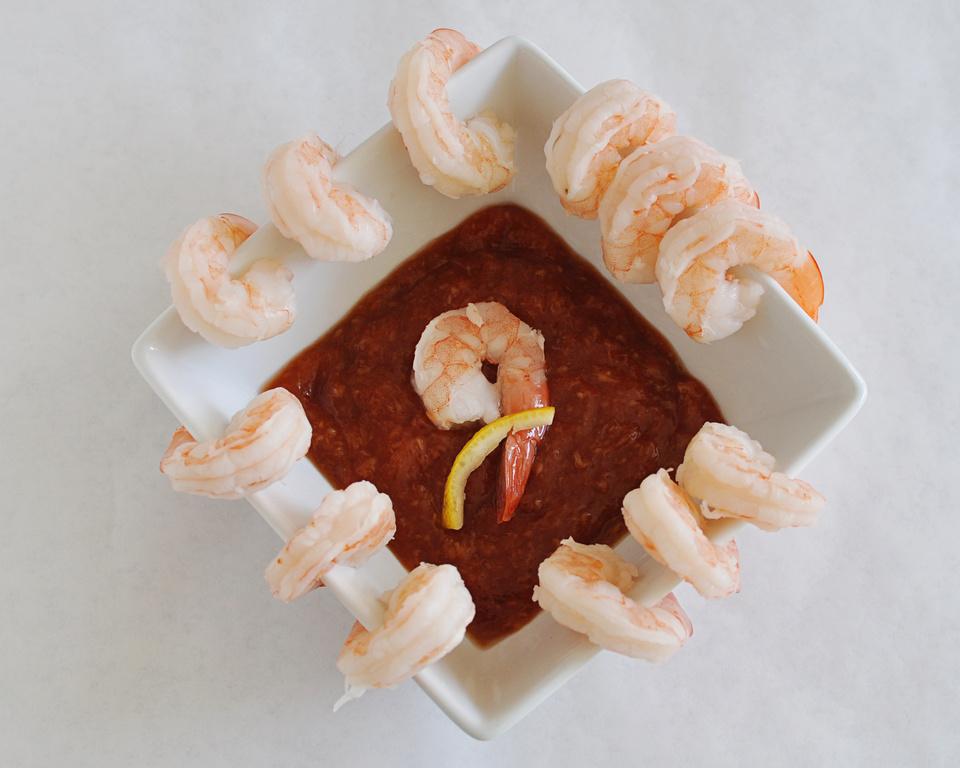 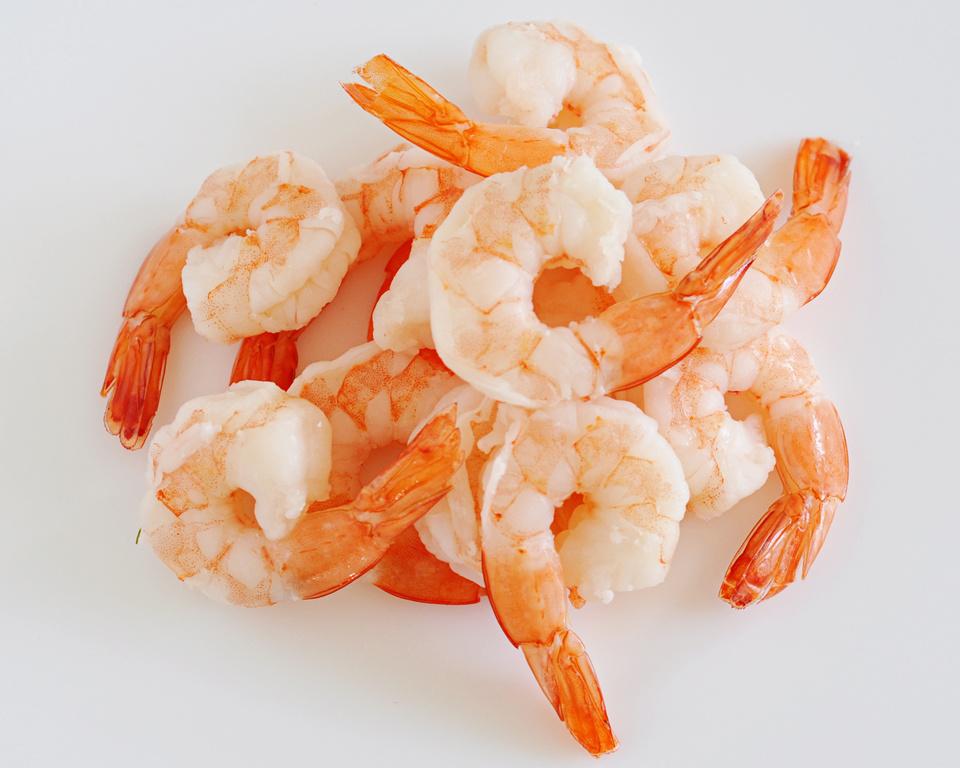 1 lb. can Lump                       5 lb. box Cello    Crab Meat                          Haddock Filets
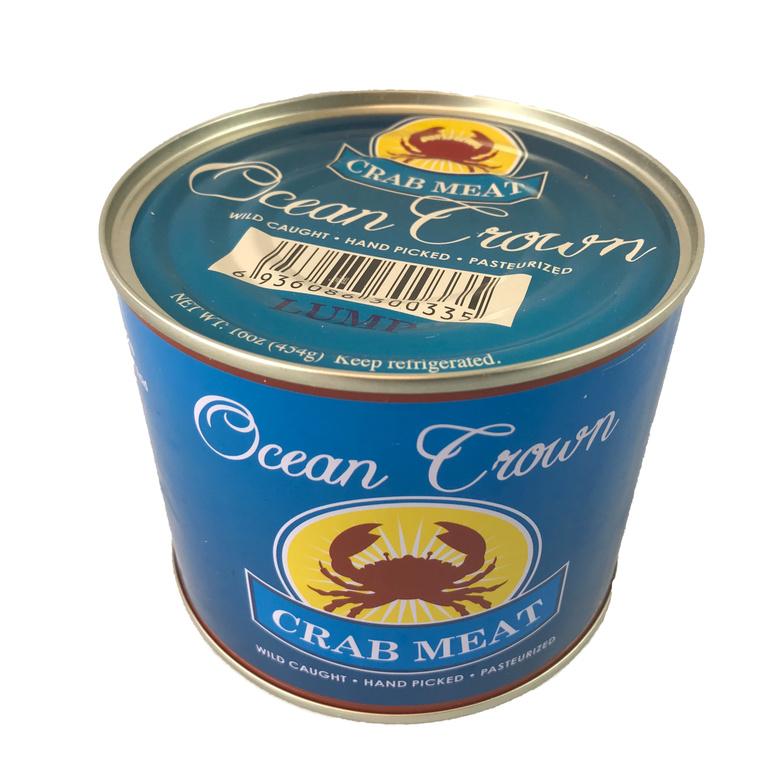 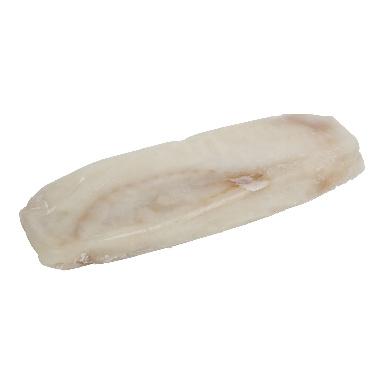 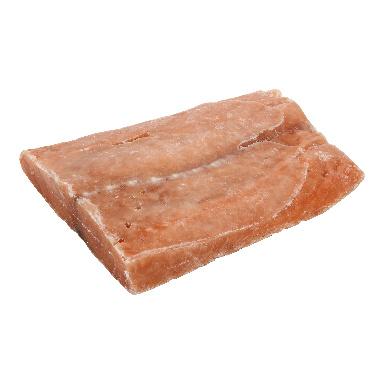 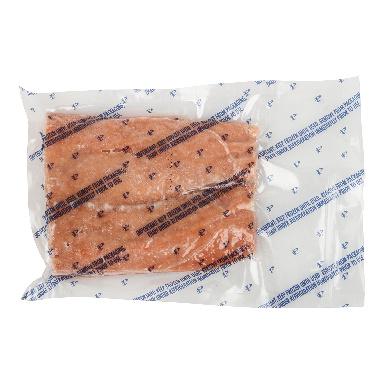 4 oz. Salmon Filets
6 oz. Yellow Fin Tuna Steaks
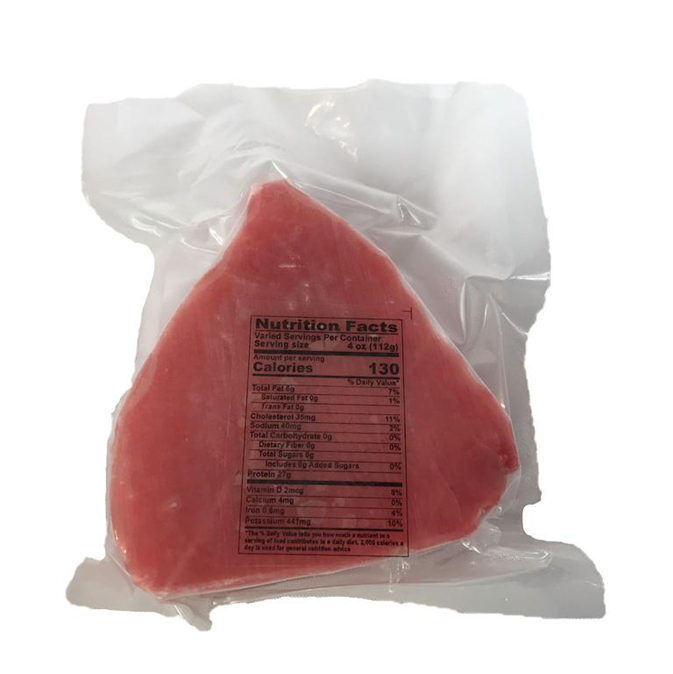 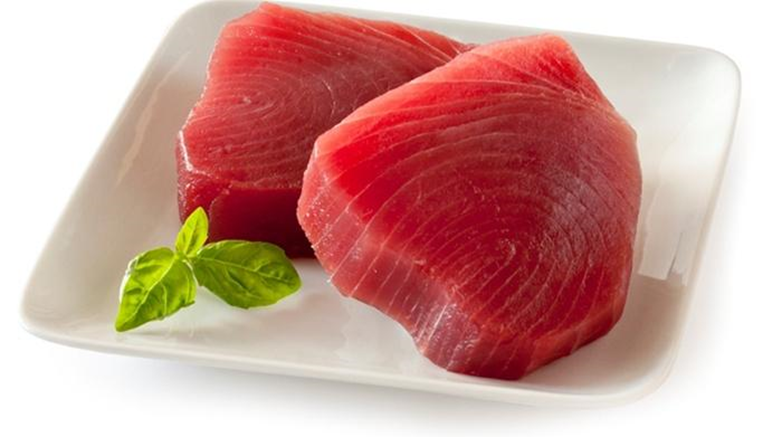 Cheesecake                     Pumpkin Spice Cake
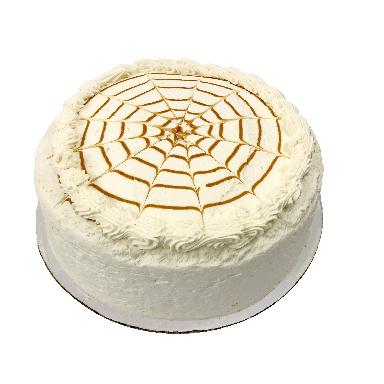 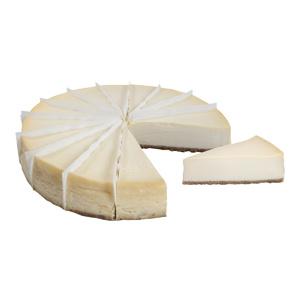 Great for parties…just unthaw!
Peanut Butter               triple chocolate                 Pie                                            cake
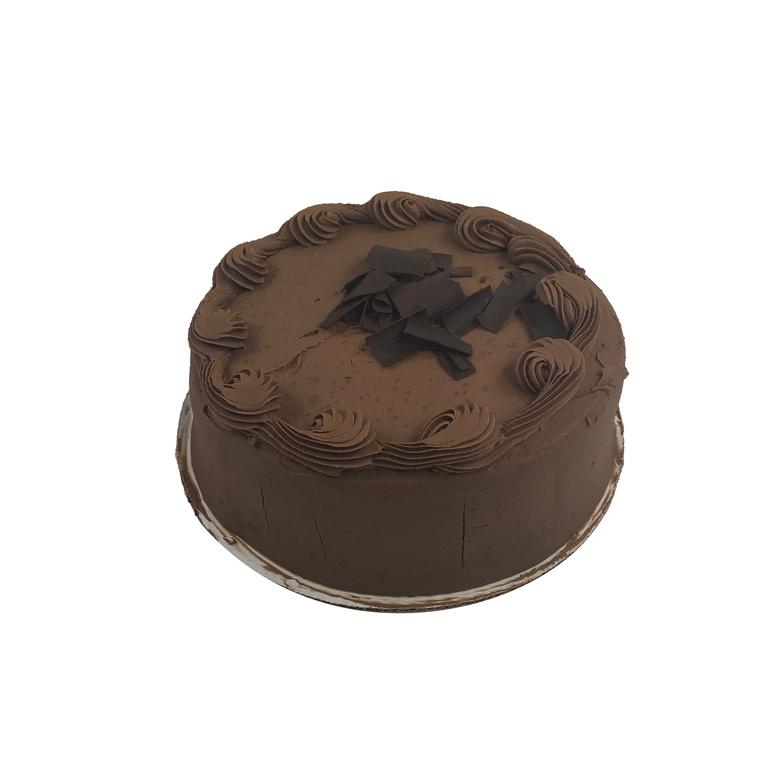 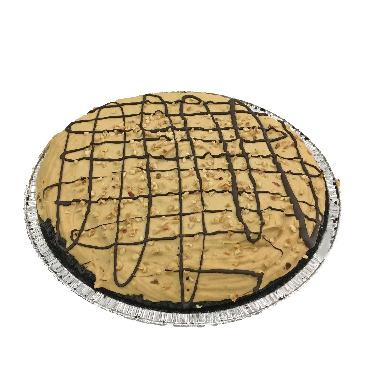 What does this mean for me??
*Take forms to your work…*share them with your family…*buy some and give as presents…*prepare in case your husband isn’t the greatest shot…
This helps you get some easy, delicious, healthy meals all while helping st. peter’s building fund grow so that we can better serve our community.
Pick up some order forms and hand them out to everyone you know!
Orders due by Sept. 25th
Delivery October 2nd from 5-8pm
Check out the products in the foyer
You can buy them today!